TOPIC 10: STRATEGI PENGAJARAN UNTUK PENDIDIKAN ANAK MUDAH
HASIL PEMBELAJARAN
Mampu memahami strategi pengajaran dan pembelajaran untuk pendidikan awal kanak-kanak

Negeri jenis bahan / bantuan pengajaran
PENGENALAN
Seorang guru yang berkesan atau pembekal penjagaan anak memilih strategi untuk menyesuaikan situasi tertentu.

Adalah penting untuk mempertimbangkan apa yang sudah diketahui dan boleh dilakukan oleh kanak-kanak dan matlamat pembelajaran untuk keadaan tertent
PENGENALAN
Dengan baki fleksibel dan teliti, kita dapat menentukan strategi mana yang paling berkesan.

Sering kali, jika satu strategi tidak berfungsi, ada yang lain.
OVERVIEW
1. PERSEKITARAN PENGAJARAN
1.1 Keselamatan dan kesihatan
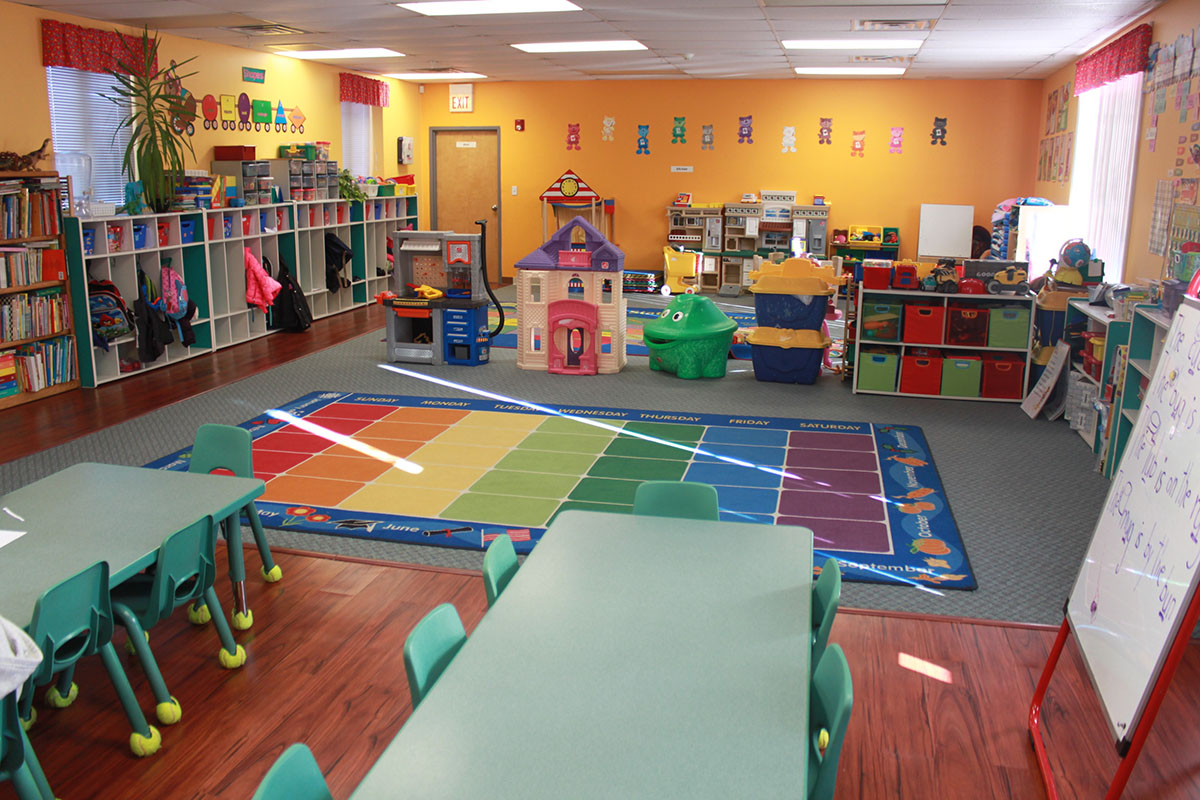 1.2 Pengaturan
1.3 Pusat Pembelajaran
2. STRATEGI PENGAJARAN
Semasa proses pengajaran dan pembelajaran TIDAK hanya satu aplikasi strategi yang dapat dilakukan oleh guru.

Guru perlu bersedia untuk menggunakan banyak strategi yang sesuai dengan anak-anak mereka. Sudah tentu mesti sesuai dengan perkembangan, keperluan dan sebagainya.

Terdapat banyak strategi yang boleh dilakukan oleh guru seperti:
3.1 Kanak-kanak berpusat
Proses pengajaran dan pembelajaran berdasarkan minat, keperluan dan motivasi.
Kanak-kanak bebas bermain, bebas memilih aktiviti, bahan dan masa
Guru hanya sebagai pembantu mereka
3.2 Belajar Melalui Main
Pembelajaran melalui pendekatan permainan dirancang dan struktur
Sehingga, kanak-kanak belajar dalam keselamatan, bebas, persekitaran yang bermakna
Pembelajaran melalui proses bermain menggalakkan kanak-kanak dalam menerokai, menemui dan pengalaman dengan pembelajaran langsung dan semulajadi
3.3 PENDEKATAN PERTANYAAN
Pendekatan siasatan membina pengetahuan dan pemahaman kanak-kanak terhadap diri mereka melalui penyiasatan dan penemuan yang sedia ada
Pelaksanaan pendekatan ini adalah melalui pelbagai pendekatan seperti projek, saintifik, kolaboratif.
Pendekatan pertanyaan menumpukan pada 'MENGAPA' dan 'BAGAIMANA'
Meningkatkan keingintahuan kanak-kanak
3.4 PENDEKATAN INTEGRASI
Integrasi dalam dua atau lebih kemahiran dalam satu masa
Berhubung dengan kehidupan praktikal
Memenuhi keperluan yang cukup dengan semua perkembangan, keupayaan dan minat
3.4 PENDEKATAN THEMATIC
Pengurusan kurikulum dan pembelajaran melalui tema dan topik apa pun
Termasuk:
1 tema dalam pembelajaran
Terangkan
Dari mudah sukar
3.5 PENDEKATAN PROJEK
Dengan individu dan kumpulan
Penilaian dalam semua proses
Termasuk semua kaedah, data pemprosesan dan mengumpul data
Berdasarkan kemahiran, pengalaman dan keupayaan
3. MENYEDIAKAN BAHAN AIDS / PENGAJARAN
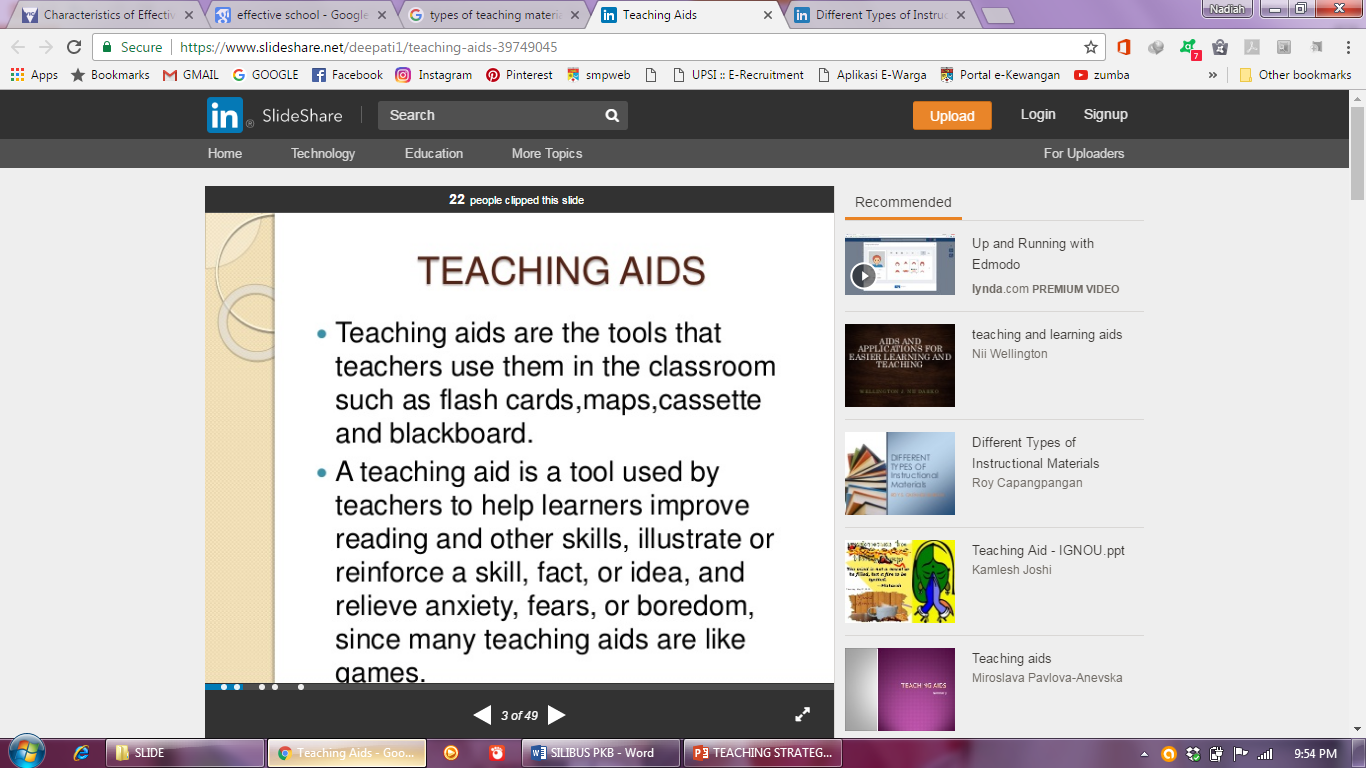 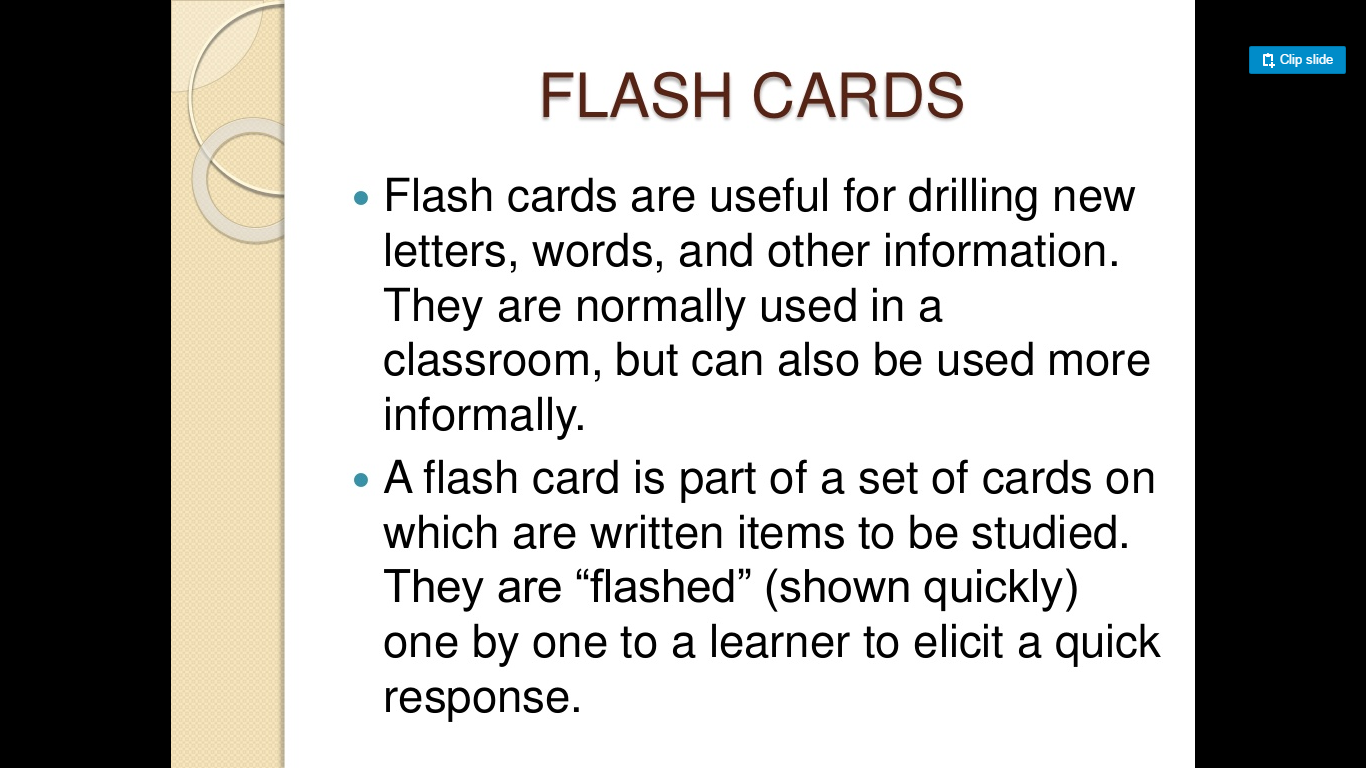 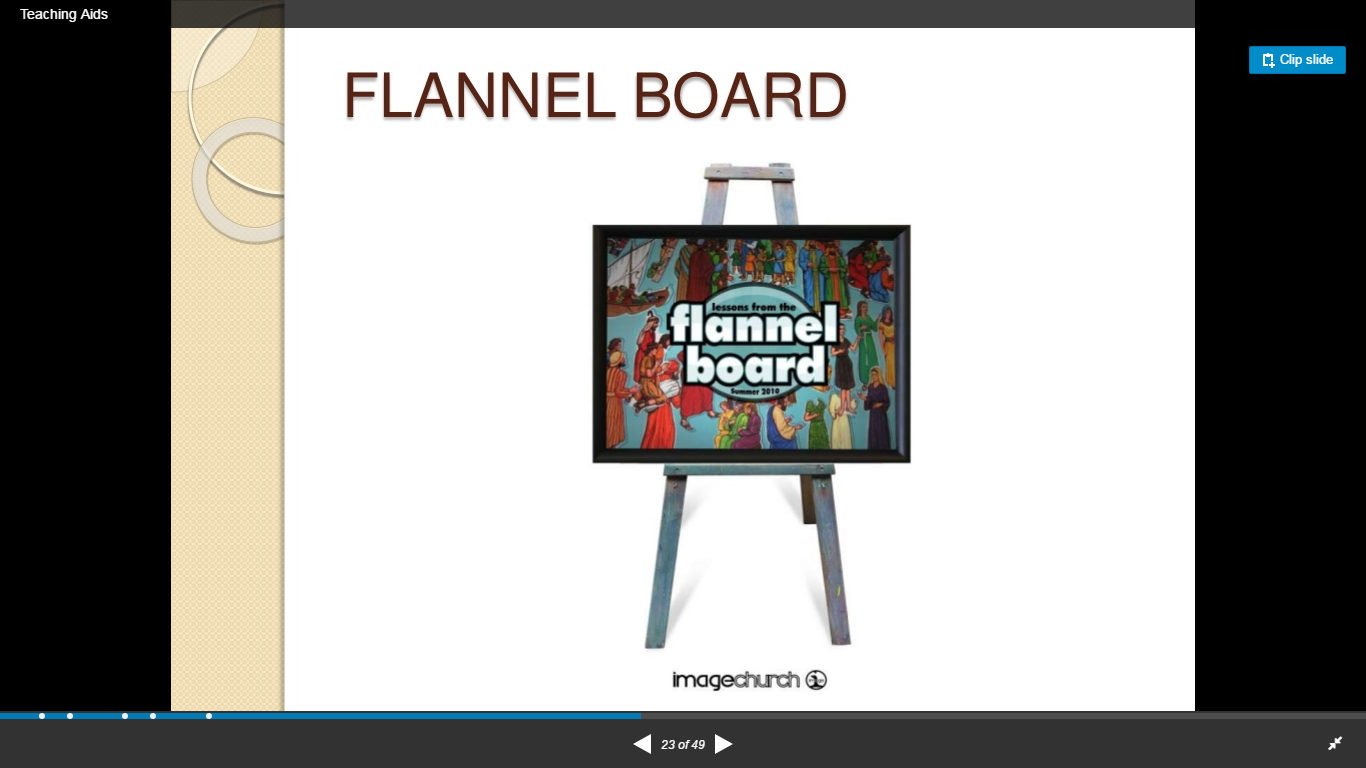 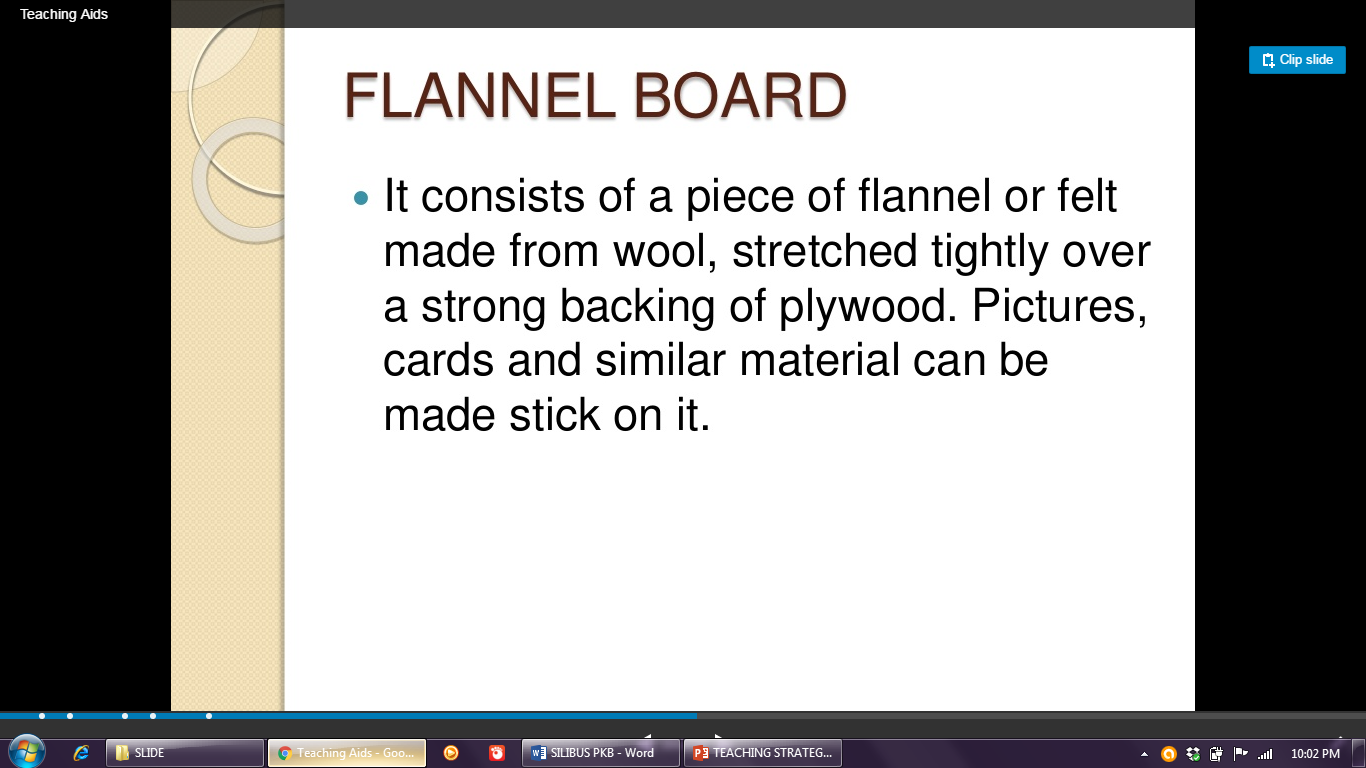 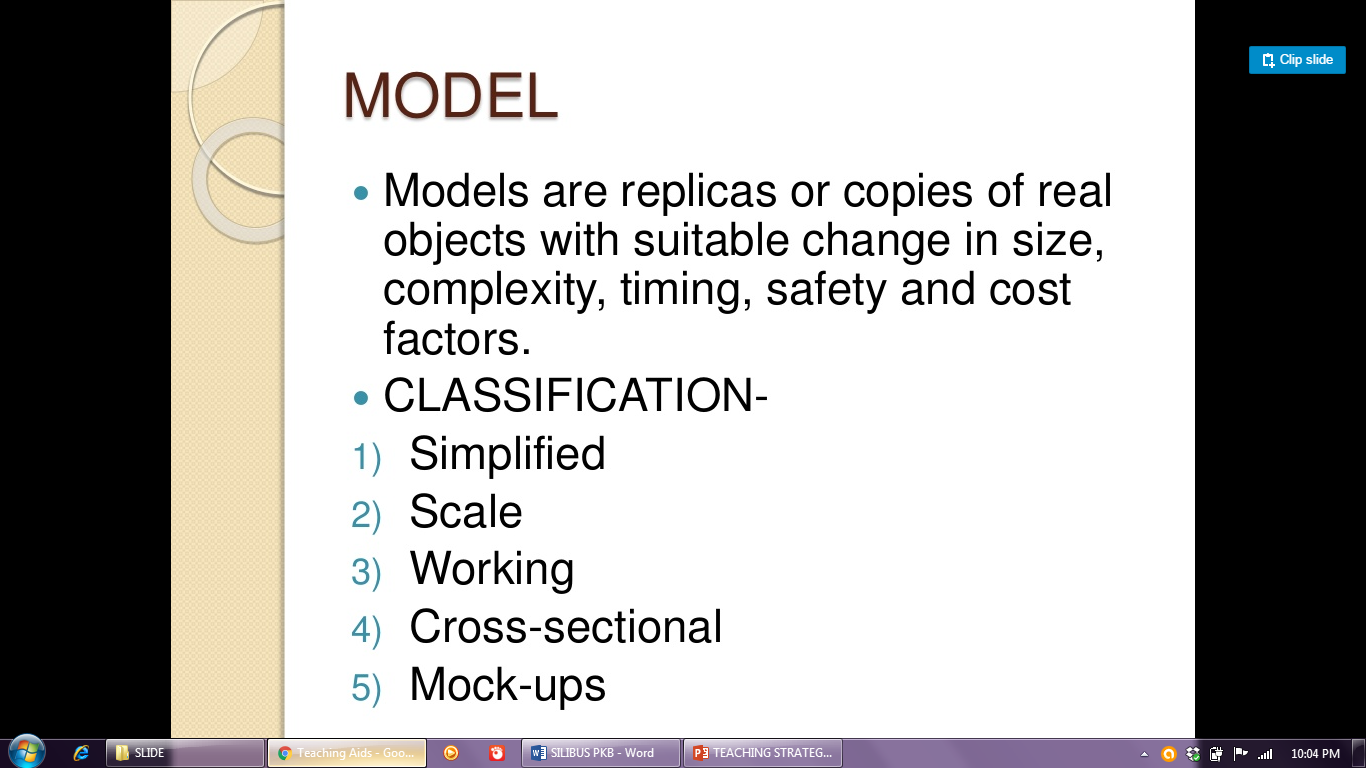 PUPPETS
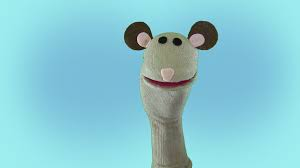 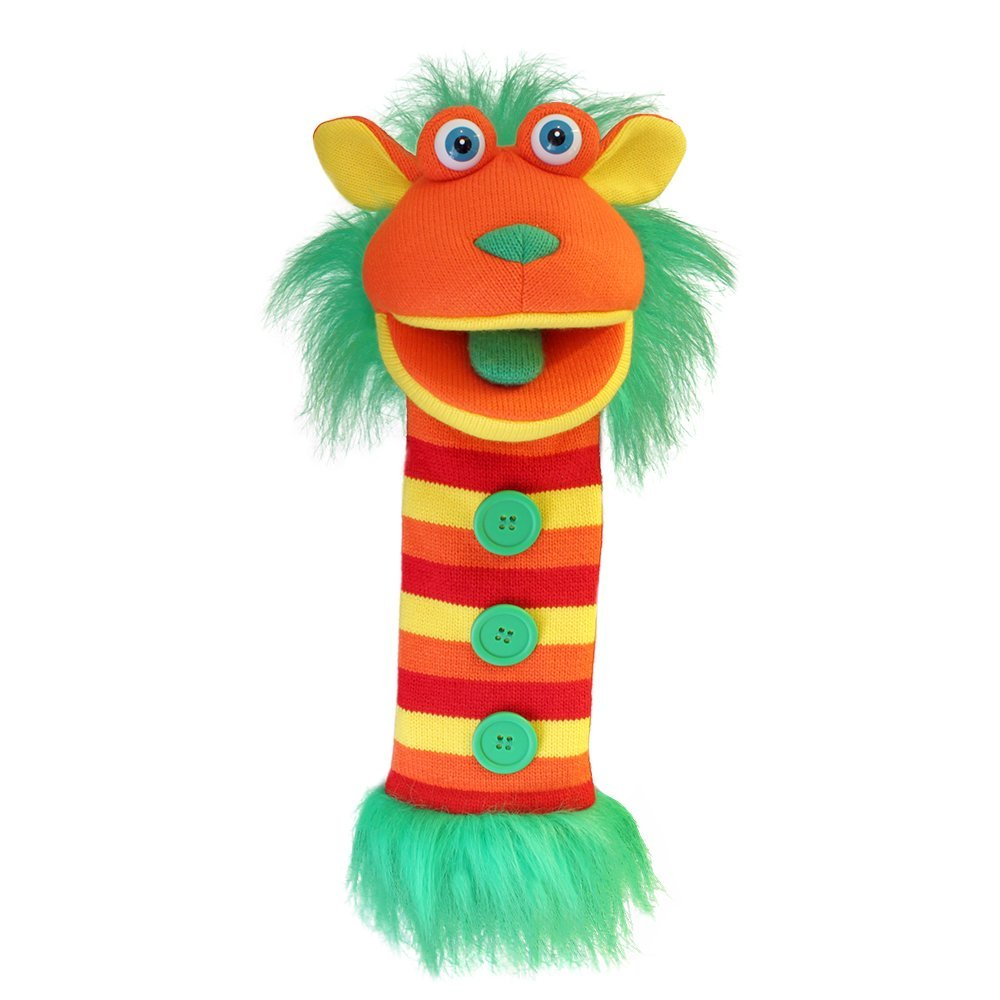 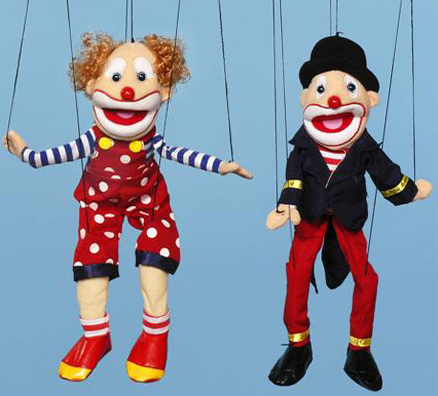 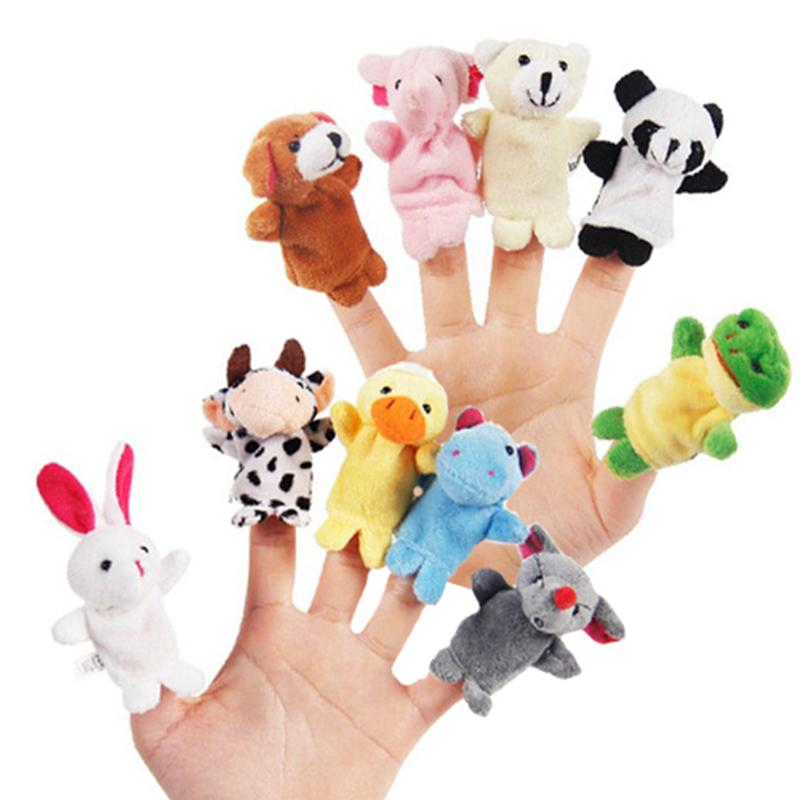 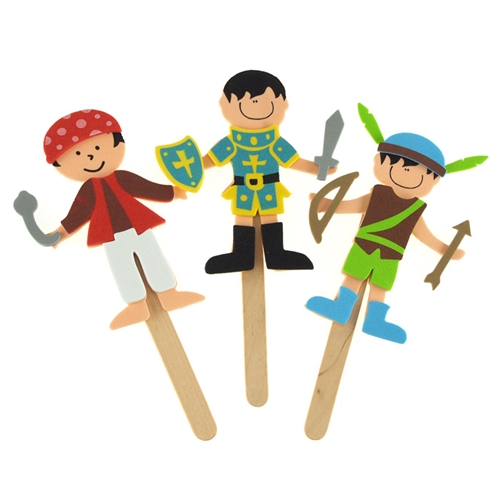 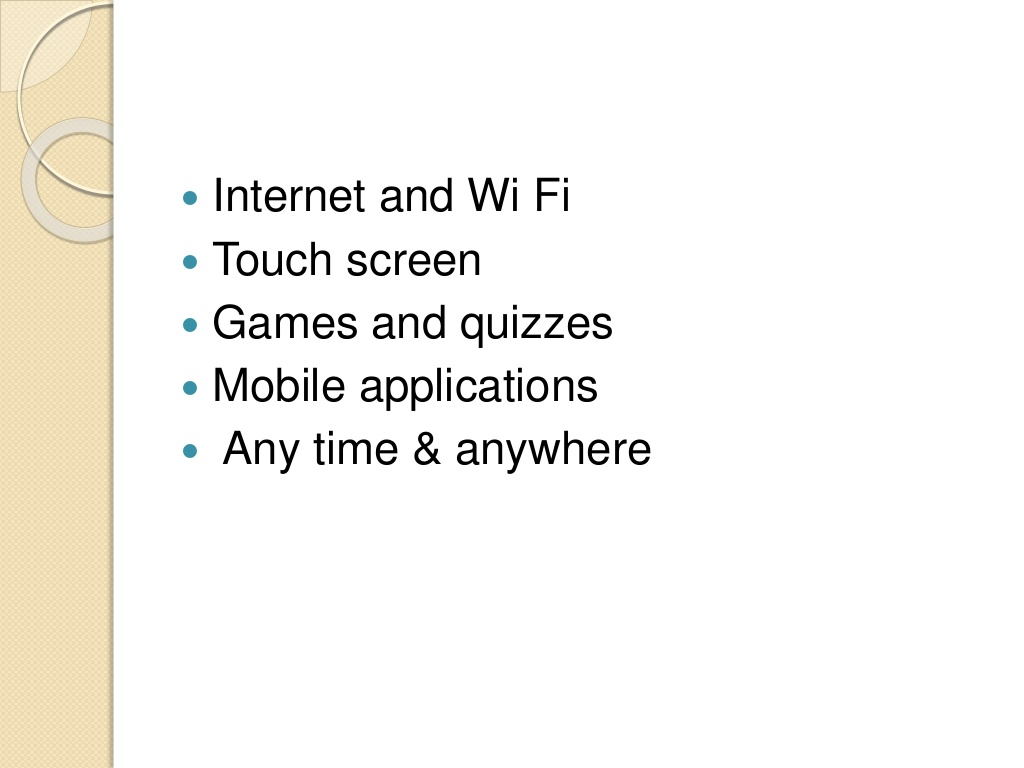 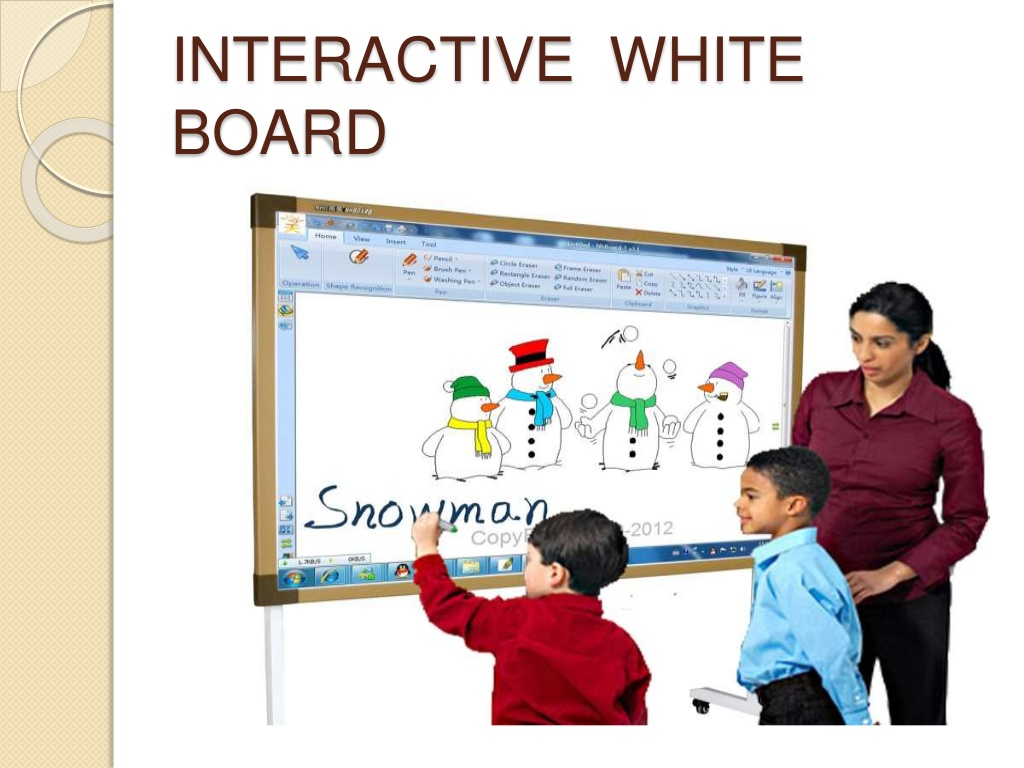 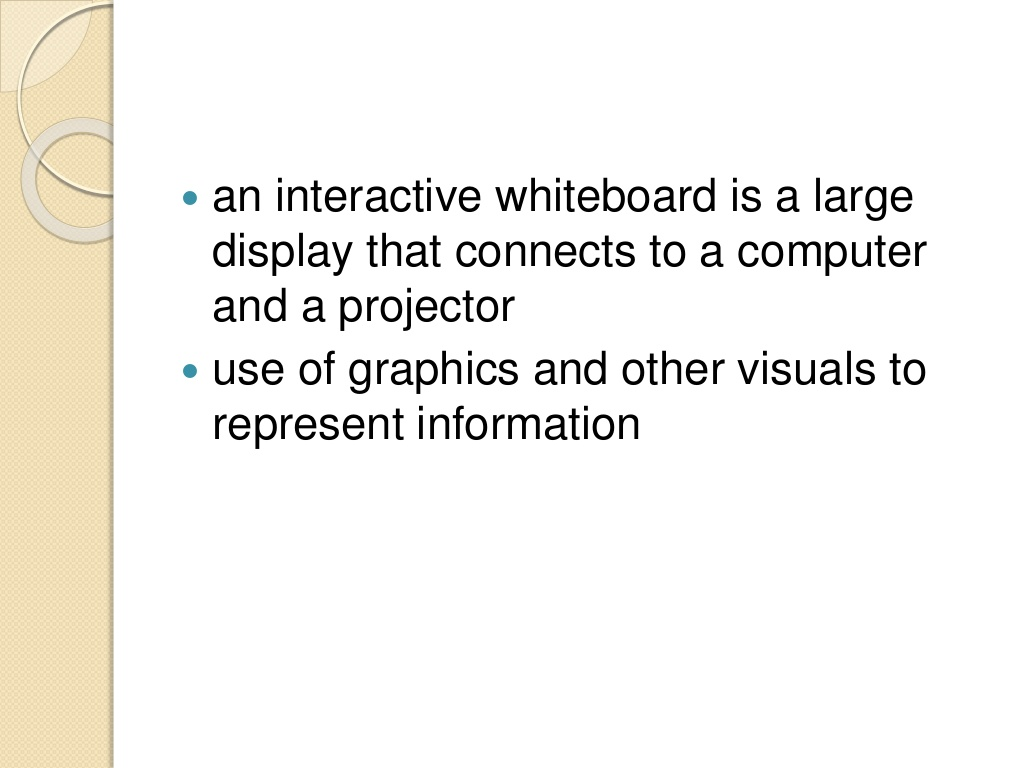 CONCLUSION
Teacher should creative in using many of teaching aids / materials 
Too many types of teaching methods to choose